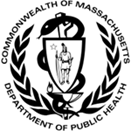 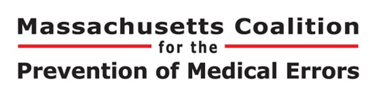 Strengthening Resident and Family CouncilsResident RightsNovember 2017
Introduction
Goals
Engage residents and families
Partner with nursing homes on improvement
Improve quality of life for residents
Resident Rights
Lori Smetanka, JD
Executive Director, National Consumer Voice for Quality Long-Term Care
Residents’ Rights
Residents of nursing homes have rights that are guaranteed by federal and state law.

Nursing homes are required to promote and protect the rights of each resident.
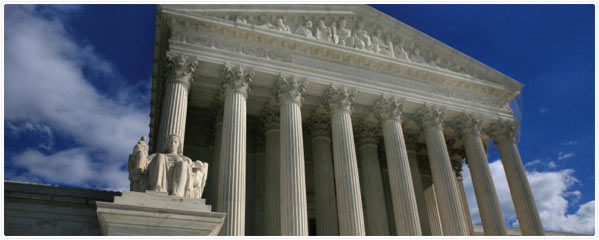 Dignity and Respect
Freedom from abuse, neglect, exploitation, misappropriation of property
Freedom from physical or chemical restraints
Quality of life
Make choices about things that are meaningful     to them
Use of personal belongings
Security of possessions
Self-Determination
Accommodation of needs, preferences
Choice – activities, daily schedule, health care providers
Participation in decisions about care, including development of care plan
Person-centered care
Request or refuse treatment
Participate in resident and family groups
Manage finances and personal affairs
Privacy
Personal, financial, medical affairs
Communication with others
During treatment and provision of care
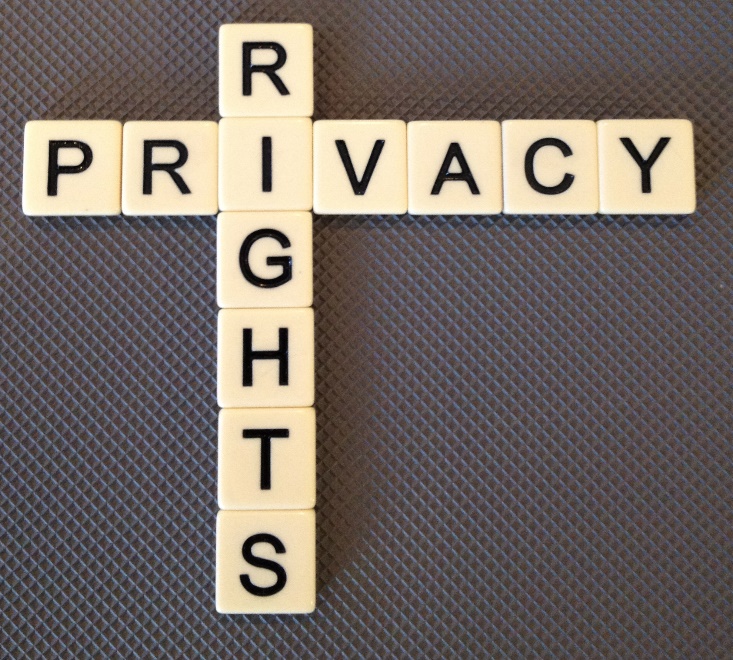 Be Fully Informed
In a language and manner s/he understands
Type of care being provided, risks and benefits
Changes to health status, plan of care
Contact information for the LTC Ombudsman and State Survey Agency
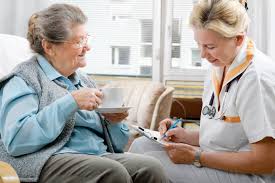 Around Transfer/Discharge
30-day written notice – reason, effective date, location, appeal rights
Preparation and orientation for discharge
Right to return after hospitalization
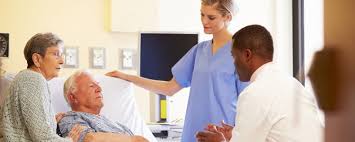 Exercising Your Rights
Resident assessment and care planning
Expressing needs and preferences
Identifying when changes are necessary
Participating in the Resident or Family Council
Be informed
Raise Grievances
Raise grievances without retaliation
Efforts by the facility to resolve 
Long-Term Care Ombudsman as a resource

See the webinar program “Problem Solving in Long-Term Care” that is part of this series.